Домашние животные
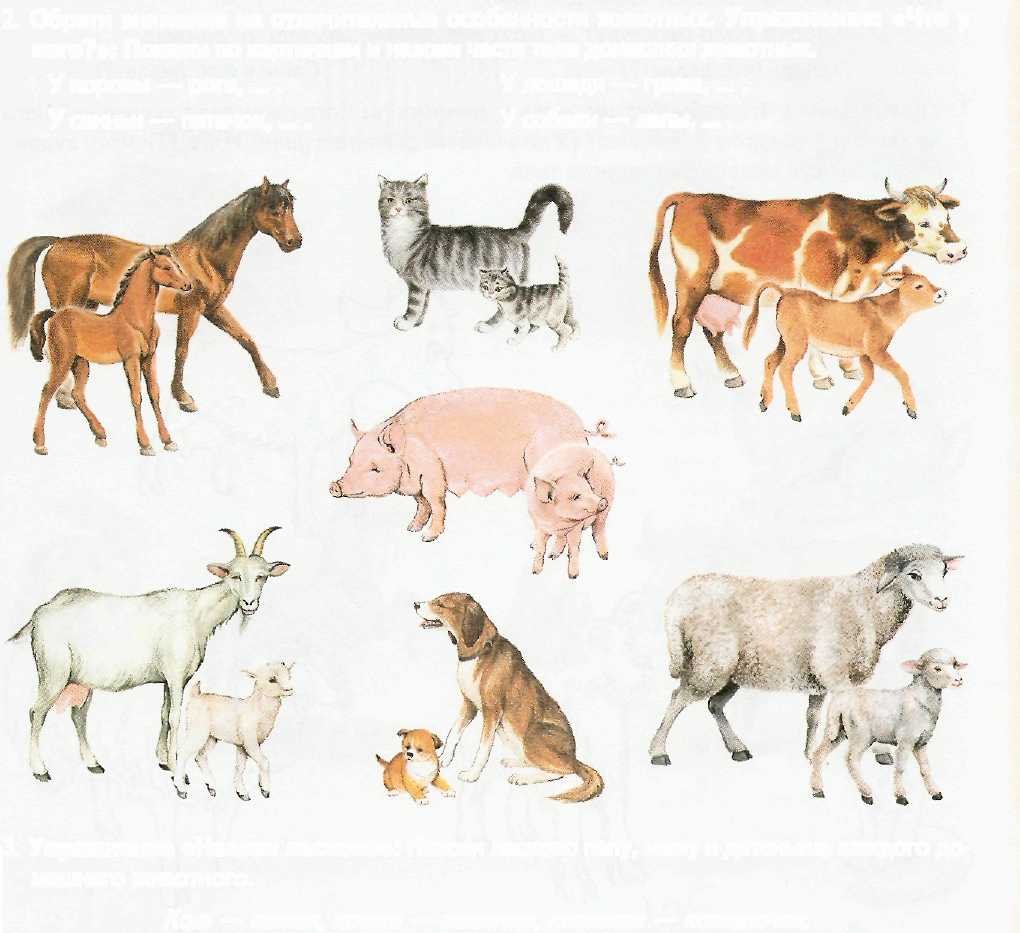 Создала:
Воспитатель 
ГБДОУ №2
Попова Я.С.
КОШКА
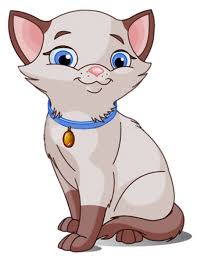 Маленькая кошкаПрыгнула в лукошко,Потянулась, облизнуласьИ калачиком свернулась!
СОБАКА
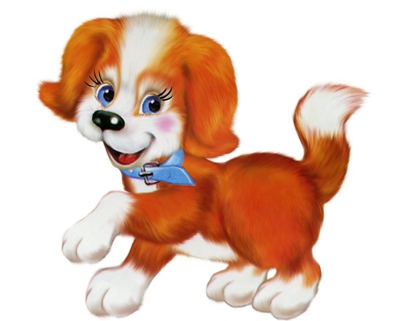 У меня учёный пёс -Пёс по имени Барбос.Если в чём-то я не прав,Громко лает он: ГАВ-ГАВ!
КОРОВА
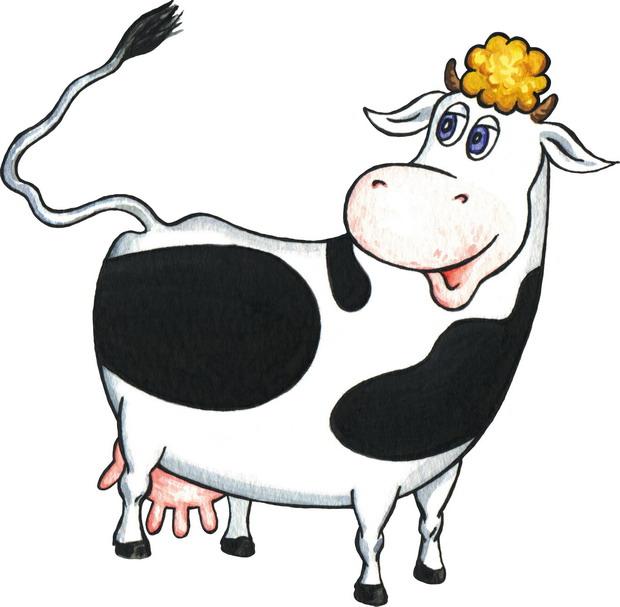 Ходит Зорька по лугам,Молоко приносит нам.Жить бы Зорьке в терему,А она... в хлеву: МУ-МУ!
СВИНЬЯ
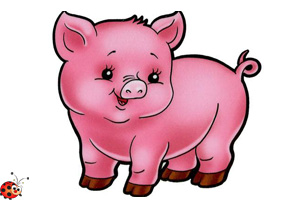 Пятачок умоет в лужеИ торопится на ужин,Отрубей я ей сварю,Скажет мне она: ХРЮ-ХРЮ!
ЛОШАДЬ
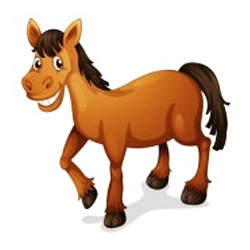 На лошадку я вскочу,"Иго-го-го!" - закричу.Чуть сожму её бока,Поскакал я, мам. Пока!
ОВЦА
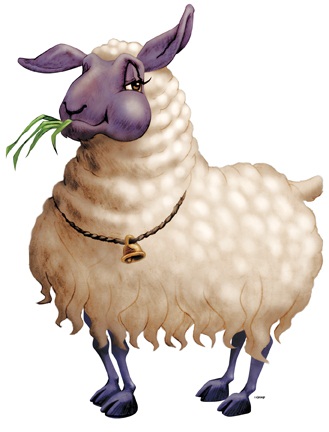 Не спеша шагает с речки,В шубе ей тепло, как в печке.Подойдёт она к избеИ зовёт меня: БЕ-БЕ!
КОЗА
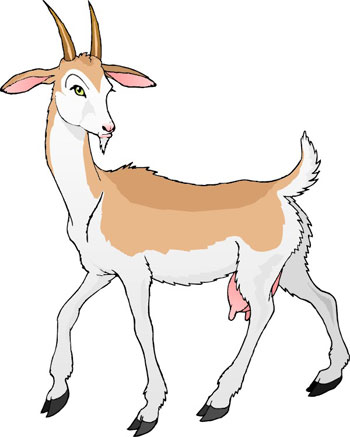 Колокольчиком звеня,Убежала от меня.Тает луг в вечерней тьме,Где искать её... МЕ-МЕ!